Implementing Systematic Interventions: A Guide for Secondary School Teams
Hank Bohanon
Loyola University of Chicago
hbohano@luc.edu
http://www.hankbohanon.net 
https://twitter.com/hbohano

Lisa Caputo Love
Chicago Public Schools
caputoteach@gmail.com
https://twitter.com/Lisa_C_Love

Kelly Morrissey
Maine Township Schools
kmorrissey@maine207.org
https://twitter.com/DrKMorrissey
Goals
Improve systems for implementing schoolwide interventions
Encourage school-based teams to be more successful
Help teachers provide effective instruction for their students.
Objective
Participants will have at least one practical actionable step for developing systems, developing effective teams, and providing effective instruction in secondary schools
Improve Systems for Implementing Schoolwide Interventions
Integration of Efforts for School Improvement and Multi-Tiered Systems of SupportSilos are OK, let’s make some bread
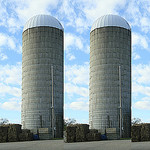 https://www.flickr.com/photos/docsearls/5500118475/in/photolist-cXMNUQ-bC1HTo-9o2xAT-9o5AEY-69MYfV-bubVYL-fu5X2f-E9aS-8DnR9y-bxgyP7-5qSgwP-dSA9Bi-5shMyD-8usn4k-5kZNd-89XiCo-2BGoqb-79hKaP-6wBTN-d7tNeN-7Sp5BB-9gfYVD-bA5evD-7i8Yvi-7WuQSP-4pTi29-cFS2Bs-9bk1ib-vxLgw-CJ6Cg-8GYAwP-5y9gAy-9PykmB-s4Zdf-gtS4jP-5gF5YM-6wBUr-57aEQb-6ALHfs-auR8jn-h8TtVm-3FHzm8-nTvUk-xKH84-4Vc2E6-3pSKw-5W5NMW-ma4TR-29BGFW-7Sp6Wg
MTSS: 4 Dimensions of School Climate
(Vermont Agency of Education, Accessed July 27, 2016, based on
 the work of the National Center of School Climate)
[Speaker Notes: Make connections in handbook with VT
How familiar are you?]
Activity – Handout
Complete checklist of domains for effective schools
Rate your state’s current level from 1-5
What are your current strengths?
What are your areas for improvement?
Encouraging School-Based Teams to be More Successful
Meetings  ≠  Spectator Sport
Using a meaningfully constructed agenda

Solicit input for the agenda

Use action planning cycles to drive the work

Document major "takeaways"
Don't have a "this could be an email" meeting.
[Speaker Notes: It's bad enough to have a meeting full of spectator –only participants. But if you host too many "this could have been an email" meeting your spectators may stop showing up all together.  

Action planning cycles: Using evidence from a mixture of sources, identify root causes for problems you are seeking the solutions to, write SMART goals for your desired outcomes, set timelines to review]
Meeting Agendas
**What is the intent behind addressing the topic? Share information? Seek input? Finalize a decision?
[Speaker Notes: When constructing: ask yourself who should be consulted, what timelines/limitations 

Person responsible – emergency – point to a specific person]
Provide Students With Effective Instruction
Instructional routines reduce congnitive load and allow students to be more independent learners
Pick an evidence-based  tool, strategy, or procedure

Do it as designed, regularly

When students become independent with it, get creative or use it to differentiate

Find the balance between too few and too many types of routines

School-wide or grade-level implementation is ideal
https://www.flickr.com/photos/docsearls/5500118475/in/photolist-cXMNUQ-bC1HTo-9o2xAT-9o5AEY-69MYfV-bubVYL-fu5X2f-E9aS-8DnR9y-bxgyP7-5qSgwP-dSA9Bi-5shMyD-8usn4k-5kZNd-89XiCo-2BGoqb-79hKaP-6wBTN-d7tNeN-7Sp5BB-9gfYVD-bA5evD-7i8Yvi-7WuQSP-4pTi29-cFS2Bs-9bk1ib-vxLgw-CJ6Cg-8GYAwP-5y9gAy-9PykmB-s4Zdf-gtS4jP-5gF5YM-6wBUr-57aEQb-6ALHfs-auR8jn-h8TtVm-3FHzm8-nTvUk-xKH84-4Vc2E6-3pSKw-5W5NMW-ma4TR-29BGFW-7Sp6Wg
Instructional routines reduce congnitive load and allow students to be more independent learners
Examples
Reading for Meaning graphic organizer (Silver) - example below
Cornell style notes (Pauk)
Collaborative Strategic Reading (Klingner and Vaughn)
Claim-Evidence-Reasoning writing graphic organizer (many to choose from)
https://www.flickr.com/photos/docsearls/5500118475/in/photolist-cXMNUQ-bC1HTo-9o2xAT-9o5AEY-69MYfV-bubVYL-fu5X2f-E9aS-8DnR9y-bxgyP7-5qSgwP-dSA9Bi-5shMyD-8usn4k-5kZNd-89XiCo-2BGoqb-79hKaP-6wBTN-d7tNeN-7Sp5BB-9gfYVD-bA5evD-7i8Yvi-7WuQSP-4pTi29-cFS2Bs-9bk1ib-vxLgw-CJ6Cg-8GYAwP-5y9gAy-9PykmB-s4Zdf-gtS4jP-5gF5YM-6wBUr-57aEQb-6ALHfs-auR8jn-h8TtVm-3FHzm8-nTvUk-xKH84-4Vc2E6-3pSKw-5W5NMW-ma4TR-29BGFW-7Sp6Wg
Selecting instructional routines – questions to consider
What benefit would it provide your learners (or what challenge would it help students overcome)?

How do you know it is evidence-based?

What types of content and/or skills would pair well with it?

How often would it make sense to use the routine (and is there guidance from the source)?

What would staff members need in order to use the routine regularly, as designed?
https://www.flickr.com/photos/docsearls/5500118475/in/photolist-cXMNUQ-bC1HTo-9o2xAT-9o5AEY-69MYfV-bubVYL-fu5X2f-E9aS-8DnR9y-bxgyP7-5qSgwP-dSA9Bi-5shMyD-8usn4k-5kZNd-89XiCo-2BGoqb-79hKaP-6wBTN-d7tNeN-7Sp5BB-9gfYVD-bA5evD-7i8Yvi-7WuQSP-4pTi29-cFS2Bs-9bk1ib-vxLgw-CJ6Cg-8GYAwP-5y9gAy-9PykmB-s4Zdf-gtS4jP-5gF5YM-6wBUr-57aEQb-6ALHfs-auR8jn-h8TtVm-3FHzm8-nTvUk-xKH84-4Vc2E6-3pSKw-5W5NMW-ma4TR-29BGFW-7Sp6Wg
To Learn More (link)
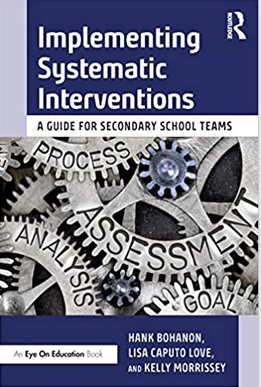 Amazon Link